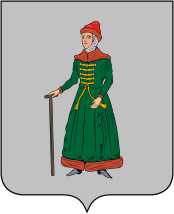 ДОХОДЫ БЮДЖЕТА НА 
2023-2025 ГОДЫ, ТЫС.РУБ.
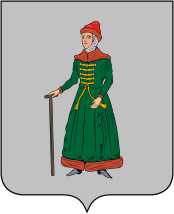 ДИНАМИКА ОСНОВНЫХ НАЛОГОВЫХ И НЕНАЛОГОВЫХ ДОХОДОВ БЮДЖЕТА, МЛН.РУБ.